Graduate School 
of Business Engineering
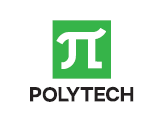 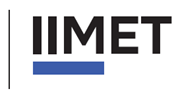 2025
Ivanov
Ivan
student of group 0123456789
TOPIC
TOPIC OF THE FINAL QUALIFYING WORK
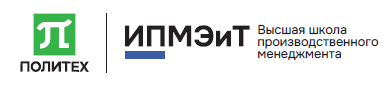 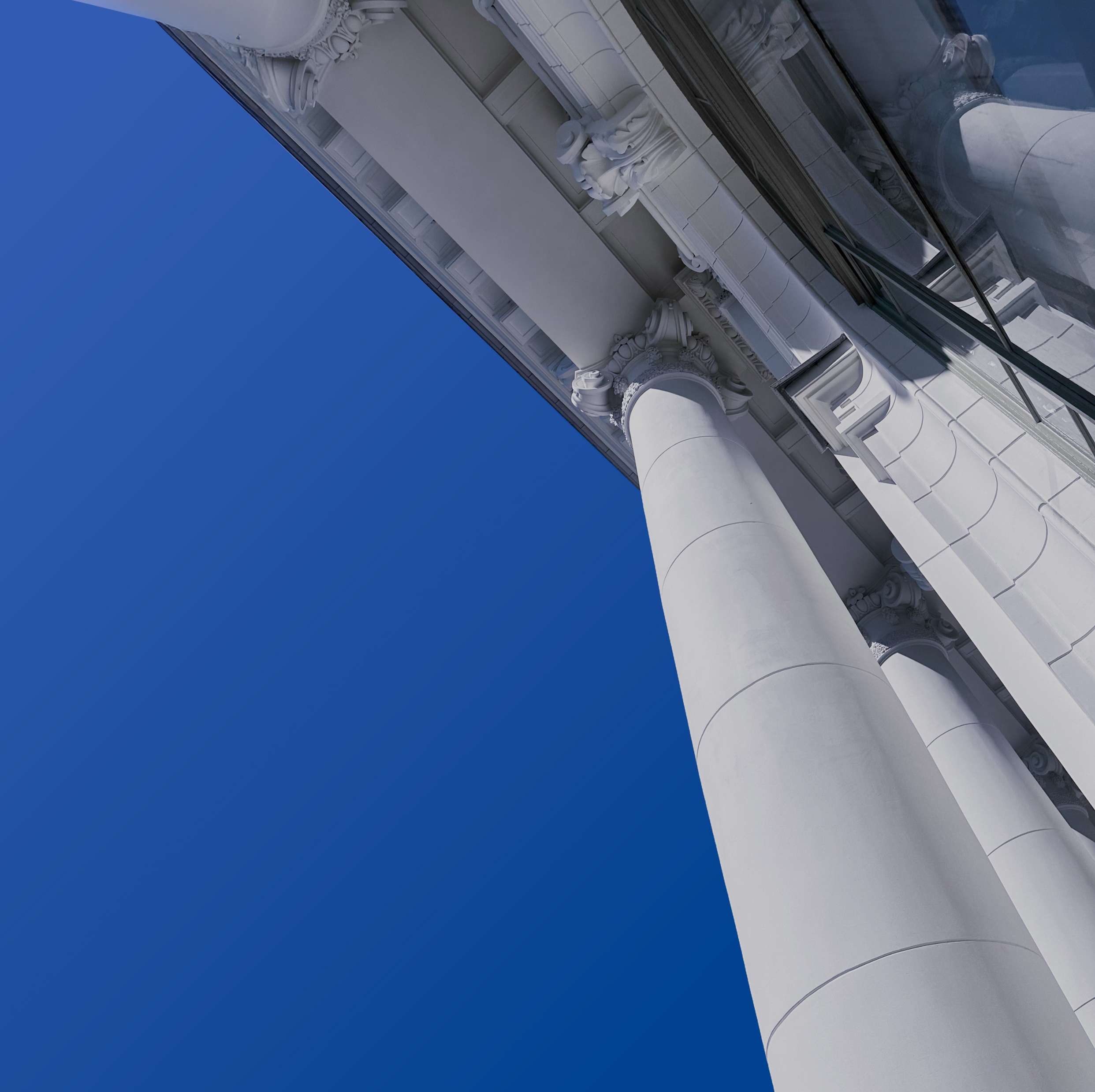 Graduate School 
of Business Engineering
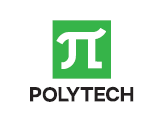 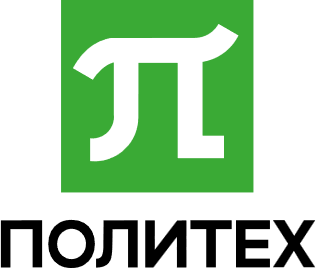 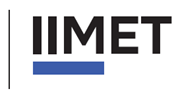 2025
TOPIC:
«TOPIC OF THE FINAL QUALIFYING WORK»
Student of group 0123456789
Ivanov Ivan
Institute of Industrial Management, Economics and Trade
УПРАВЛЕНИЕ ПО СВЯЗЯМ С ОБЩЕСТВЕННОСТЬЮ СПБПУ
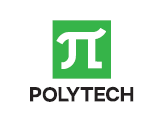 Tasks: 
Define…;
Analyze…;
Reveal….;
Develop…;
Build….;
And so on.
TARGET
DESCRIPTION OF THE PURPOSE OF THE FINAL QUALIFICATION WORK
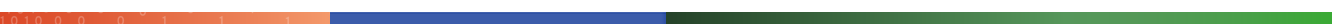 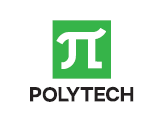 Text
305
Number of patents for inventions, utility models and software
1140
Contracts for 5 years with technology readiness level
3305
Number of patents for inventions, utility models and software
Title of section\\question\\figure\\table
4
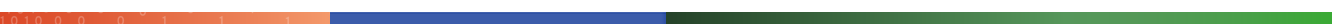 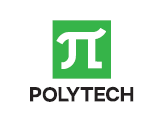 Text:
1. Text.

2. Text.
5
Title of section\\question\\figure\\table
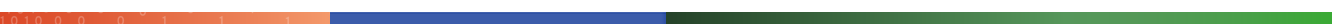 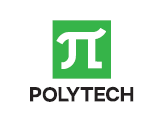 Text
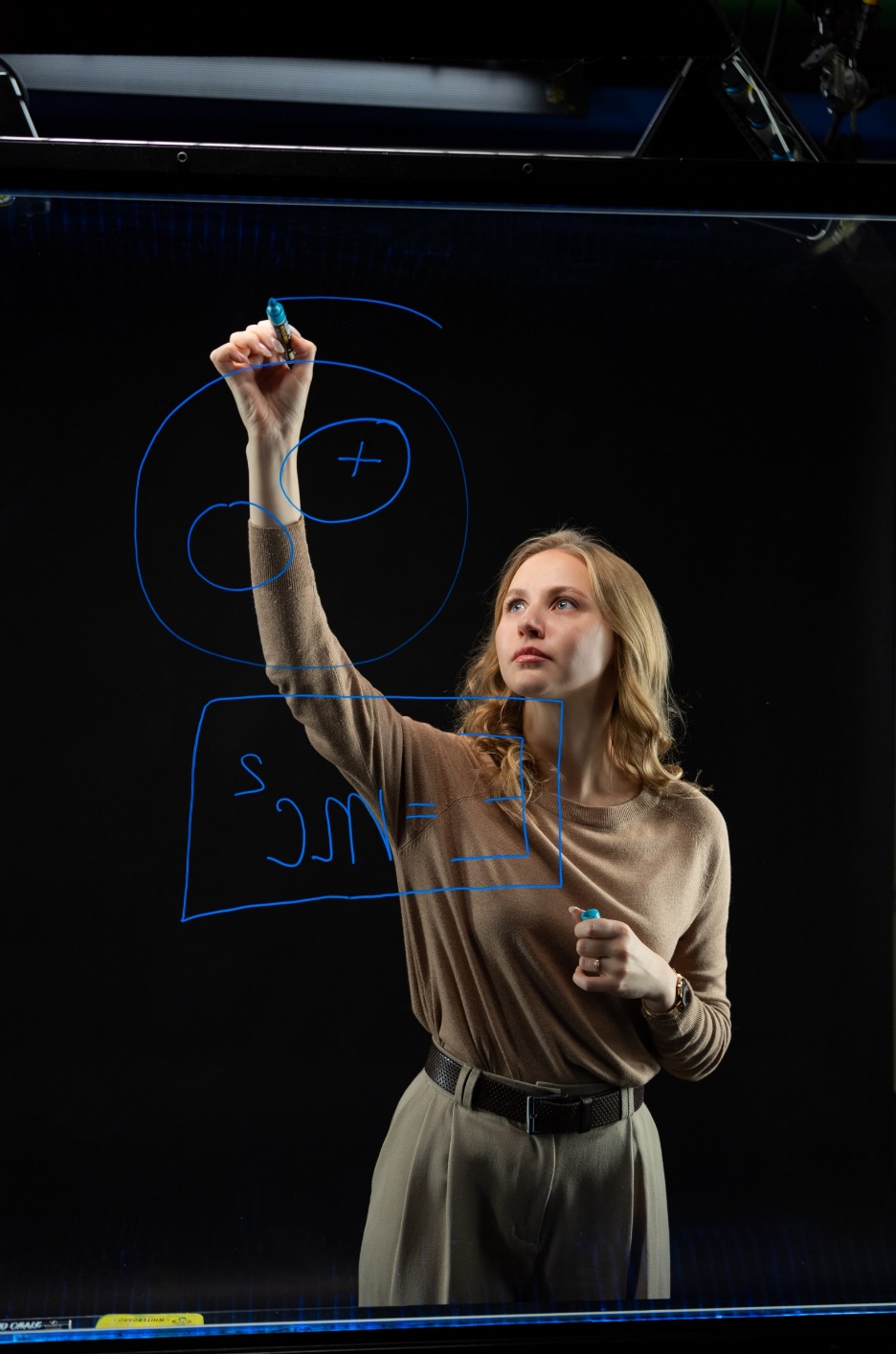 Text explanatory information
6
Title of section\\question\\figure\\table
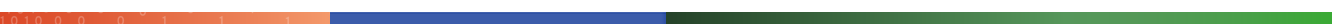 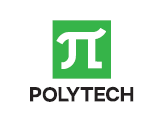 Text
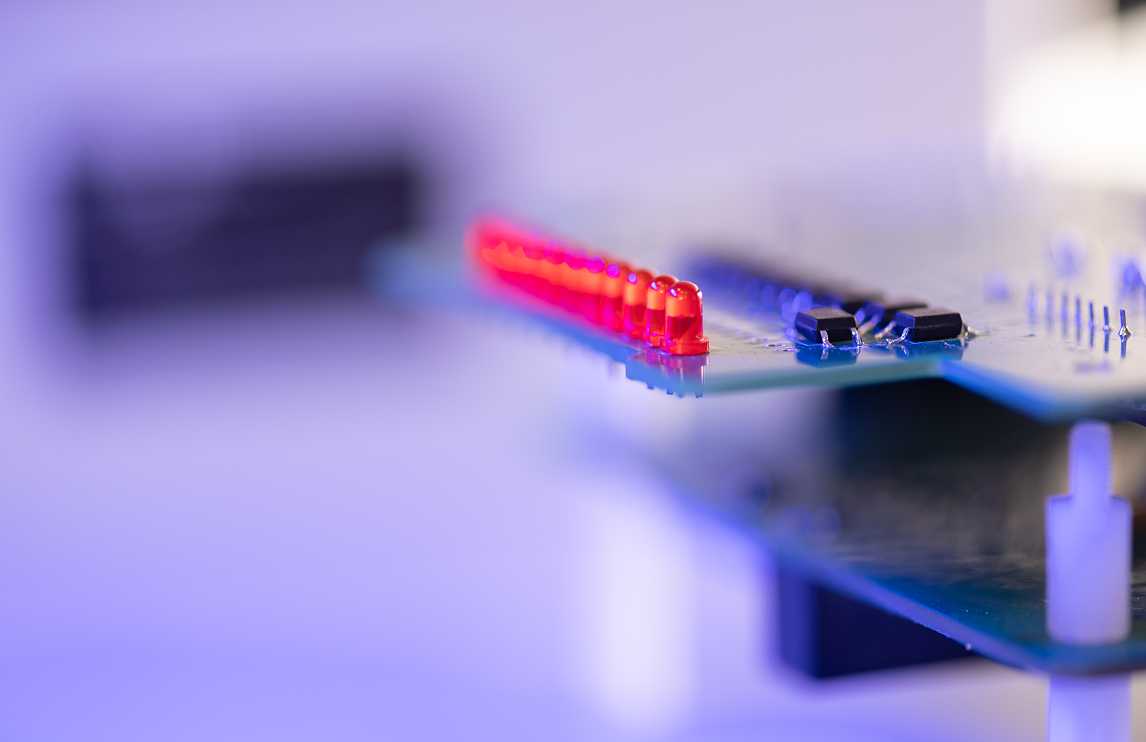 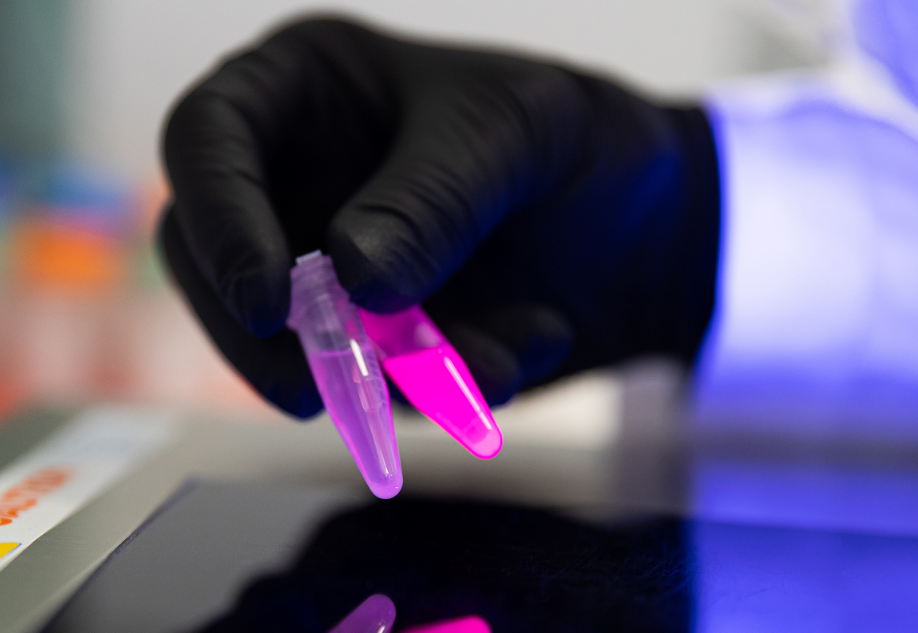 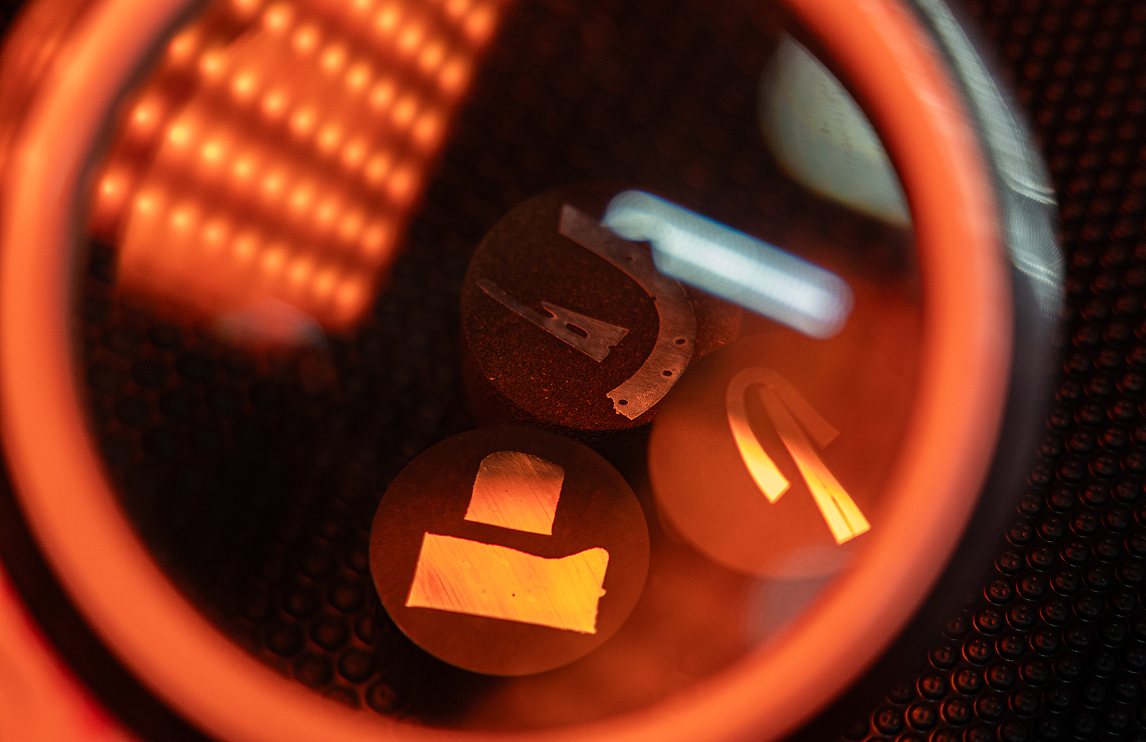 Study of the properties of microplastics
Study of microplastic properties and search for patterns
Study of microplastic properties and search for patterns
The main logo of the university consists of a sign and an inscription. The sign is a stylized image of the Greek letter (Pi), enclosed in a rounded green field. The name and additional inscription are located next to the sign.
The main logo of the university consists of a sign and an inscription. The sign is a stylized image of the Greek letter (Pi), enclosed in a rounded green field. The name and additional inscription are located next to the sign.
The main logo of the university consists of a sign and an inscription. The sign is a stylized image of the Greek letter (Pi), enclosed in a rounded green field. The name and additional inscription are located next to the sign.
Title of section\\question\\figure\\table
7
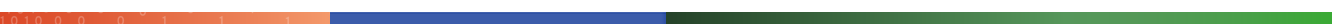 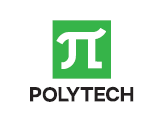 Text
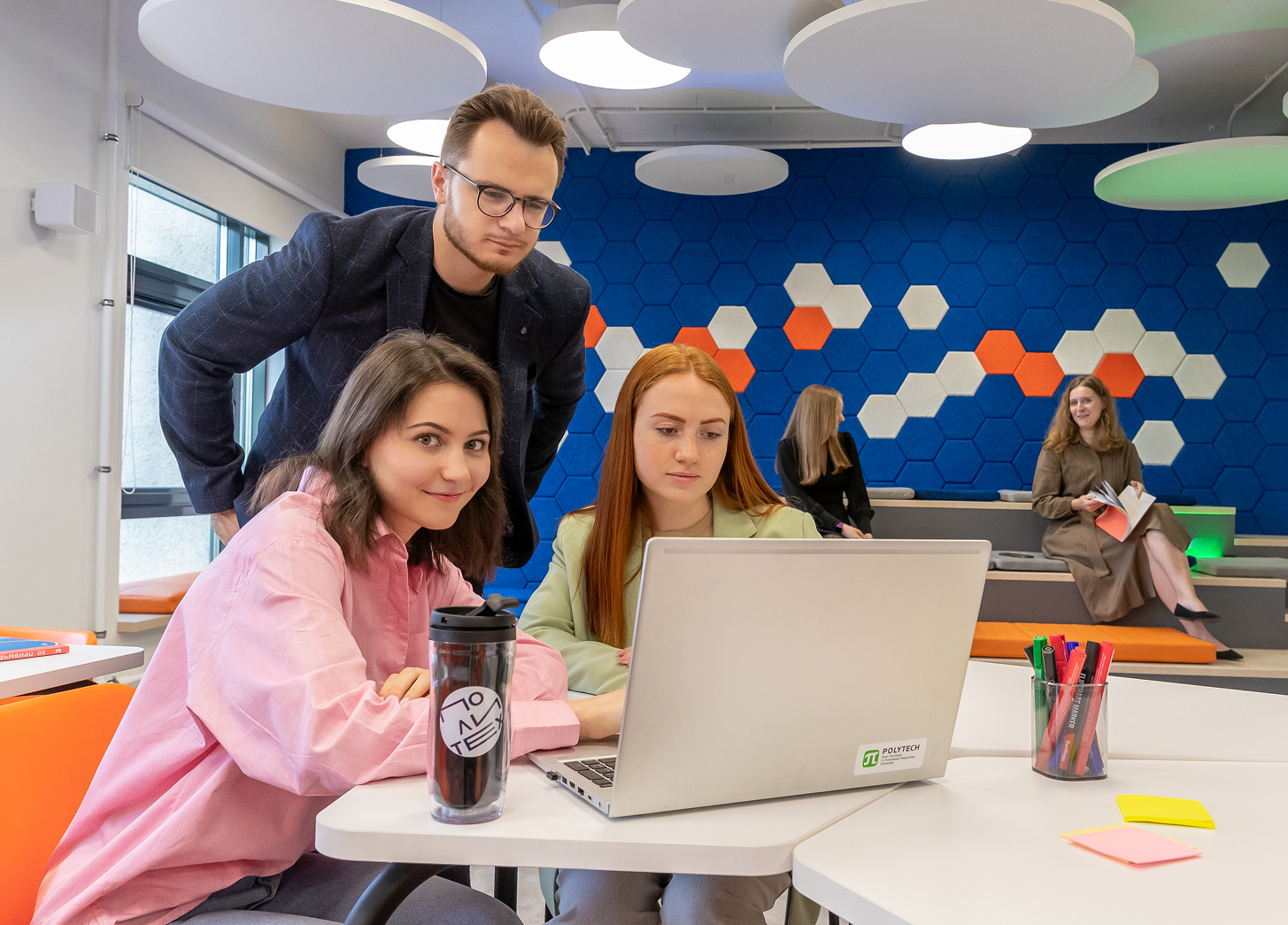 8
Title of section\\question\\figure\\table
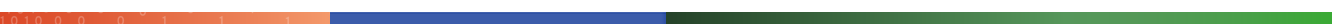 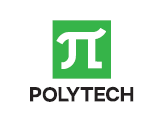 Text
Title of section\\question\\figure\\table
9
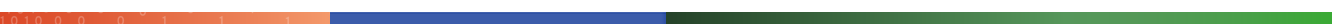 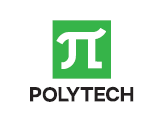 Text
Leading positions in the Russian and world markets in various segments
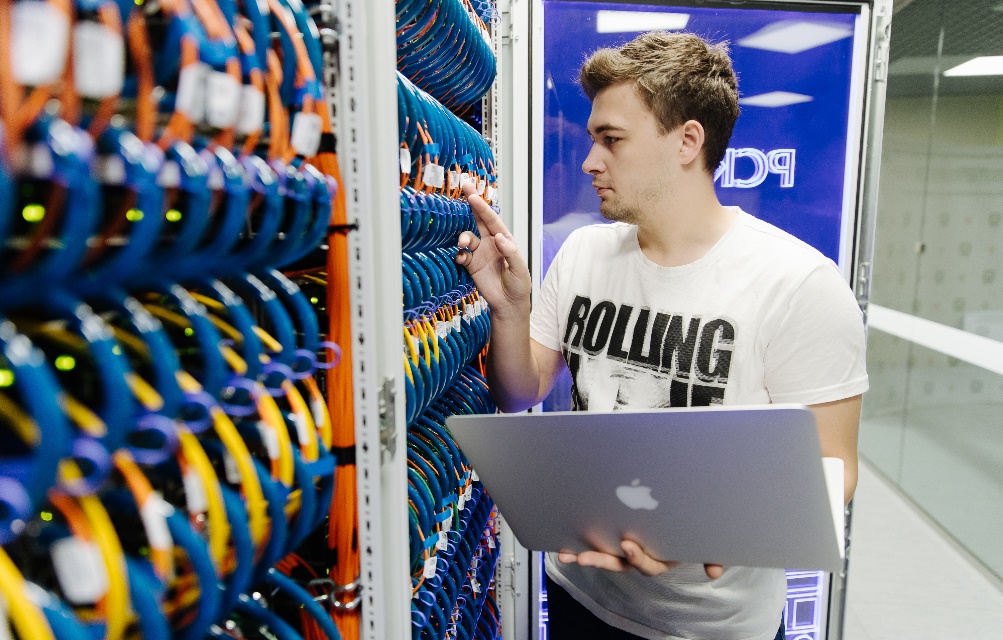 3D Printing and Additive Manufacturing 
Technologies
Functional and Composite Materials
 Development
Energy Efficiency and Renewable Energy
Microelectronics and Photonics
Space Equipment and Systems
Virtual Simulators and Digital Twins
High-Performance Computing 
Big Data Processing.
154
Research workers
60
Dissertation councils
154
Postgraduate students
60
Research and educational laboratories
Research centers and scientific and technological complexes
Engineering and testing centers
Including 30 in the Advanced Engineering School
15
5
1500
400
CORRESPONDENTS OF THE RAS
ACADEMICIAN OF THE RAS
CANDIDATES OF SCIENCE
DOCTORS OF SCIENCE
Title of section\\question\\figure\\table
10
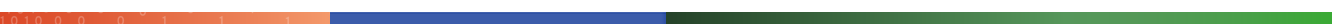 Graduate School 
of Business Engineering
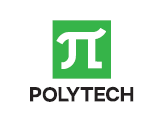 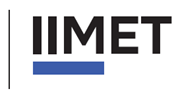 THANK YOU FOR YOUR ATTENTION!
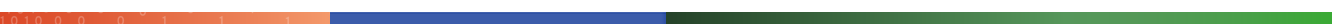 Ivanov Ivan
student of group 0123456789
Graduate School 
of Business Engineering
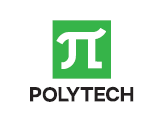 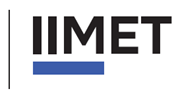 THANK YOU FOR YOUR ATTENTION!
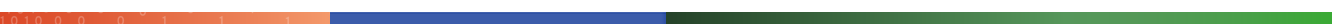 Ivanov Ivan
student of group 0123456789